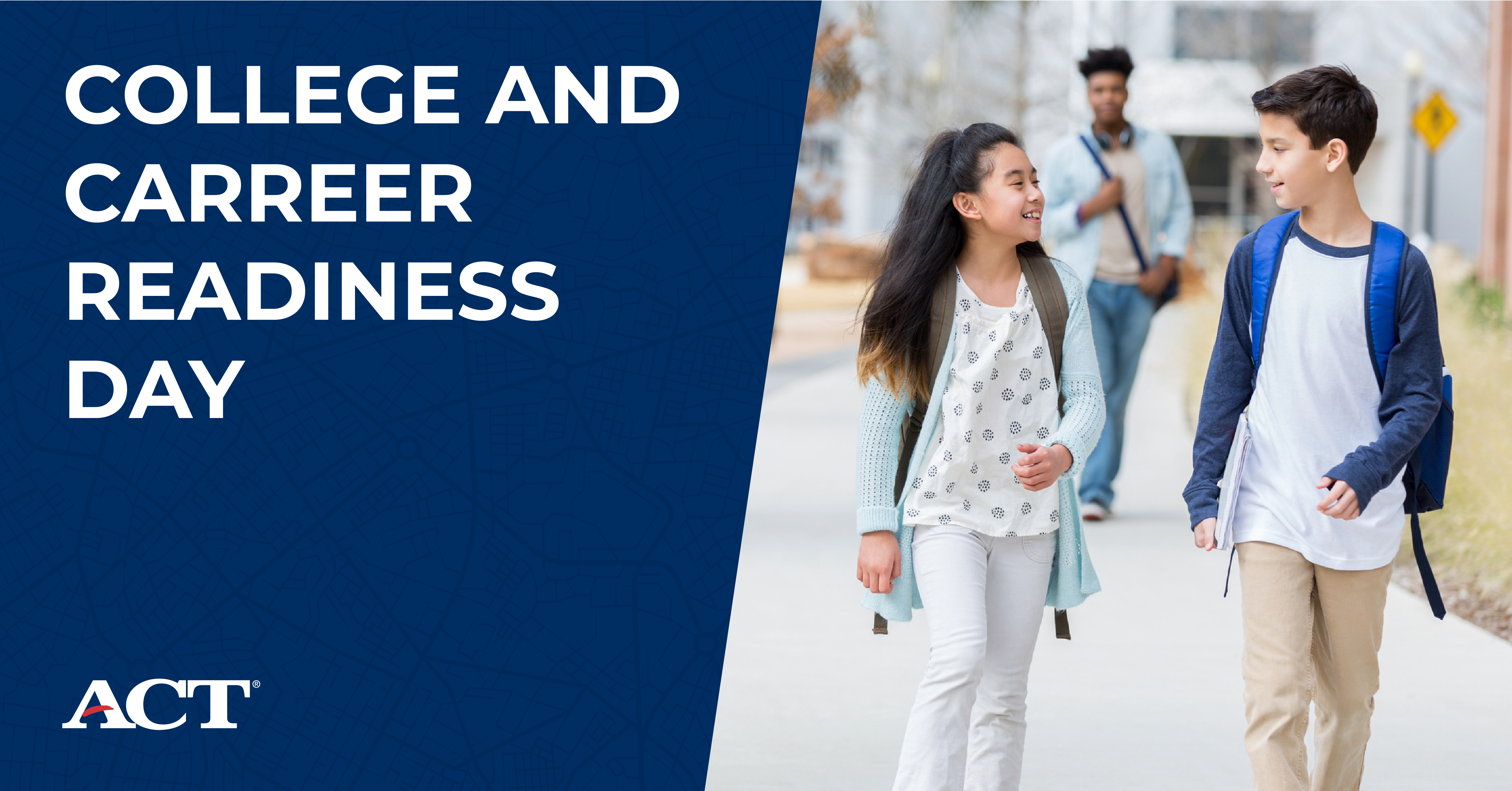 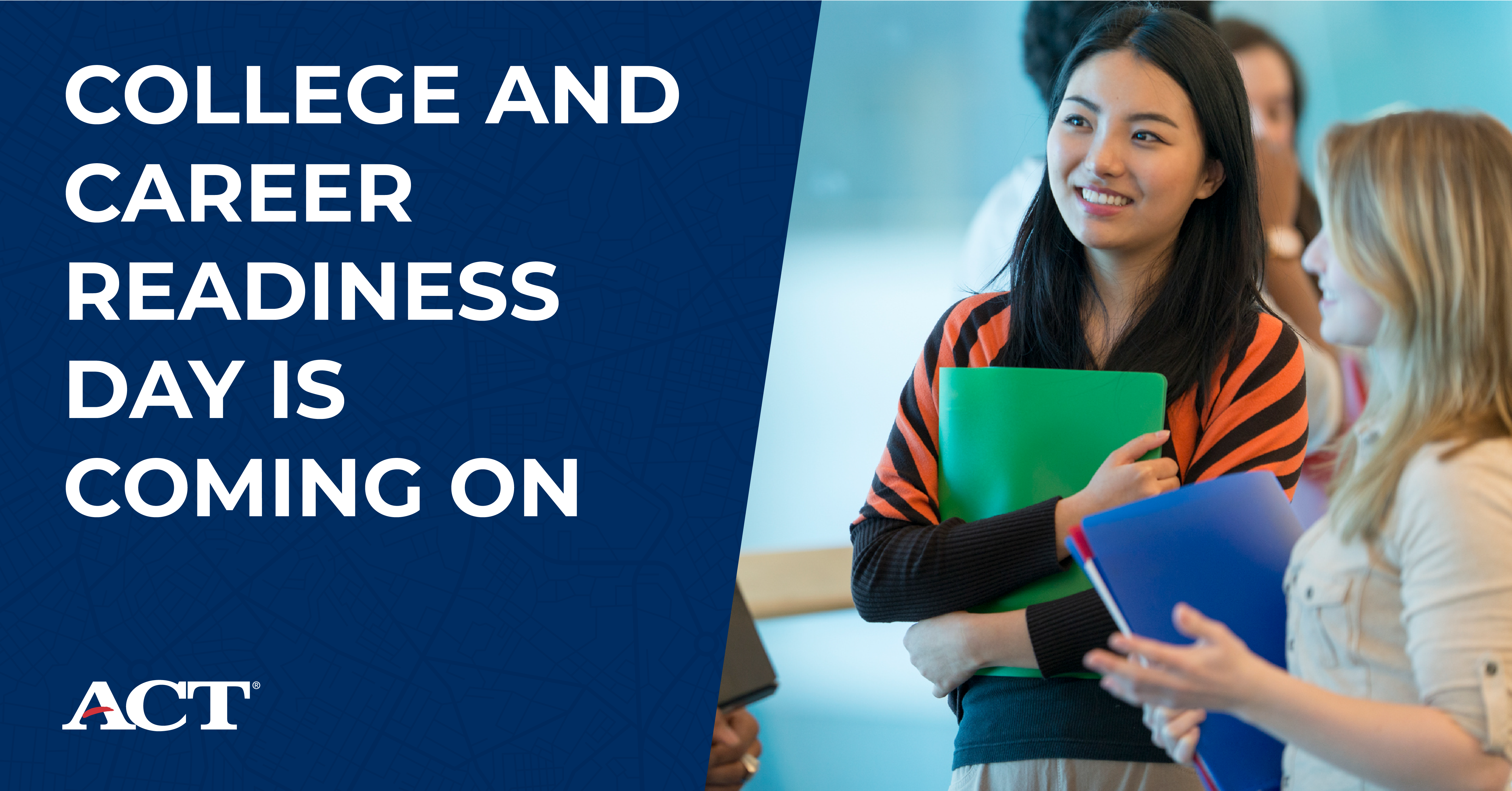 DATE GOES HERE
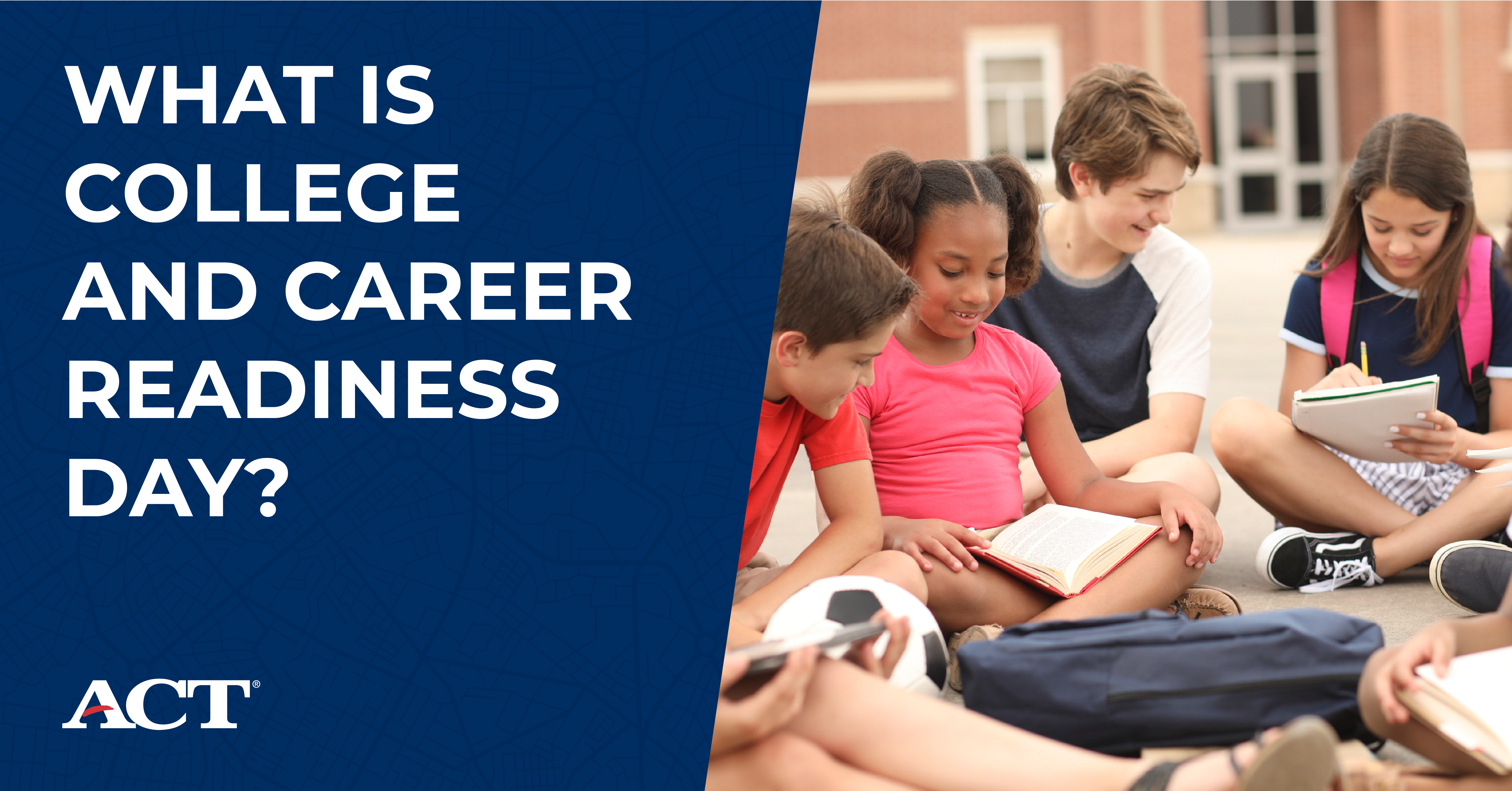 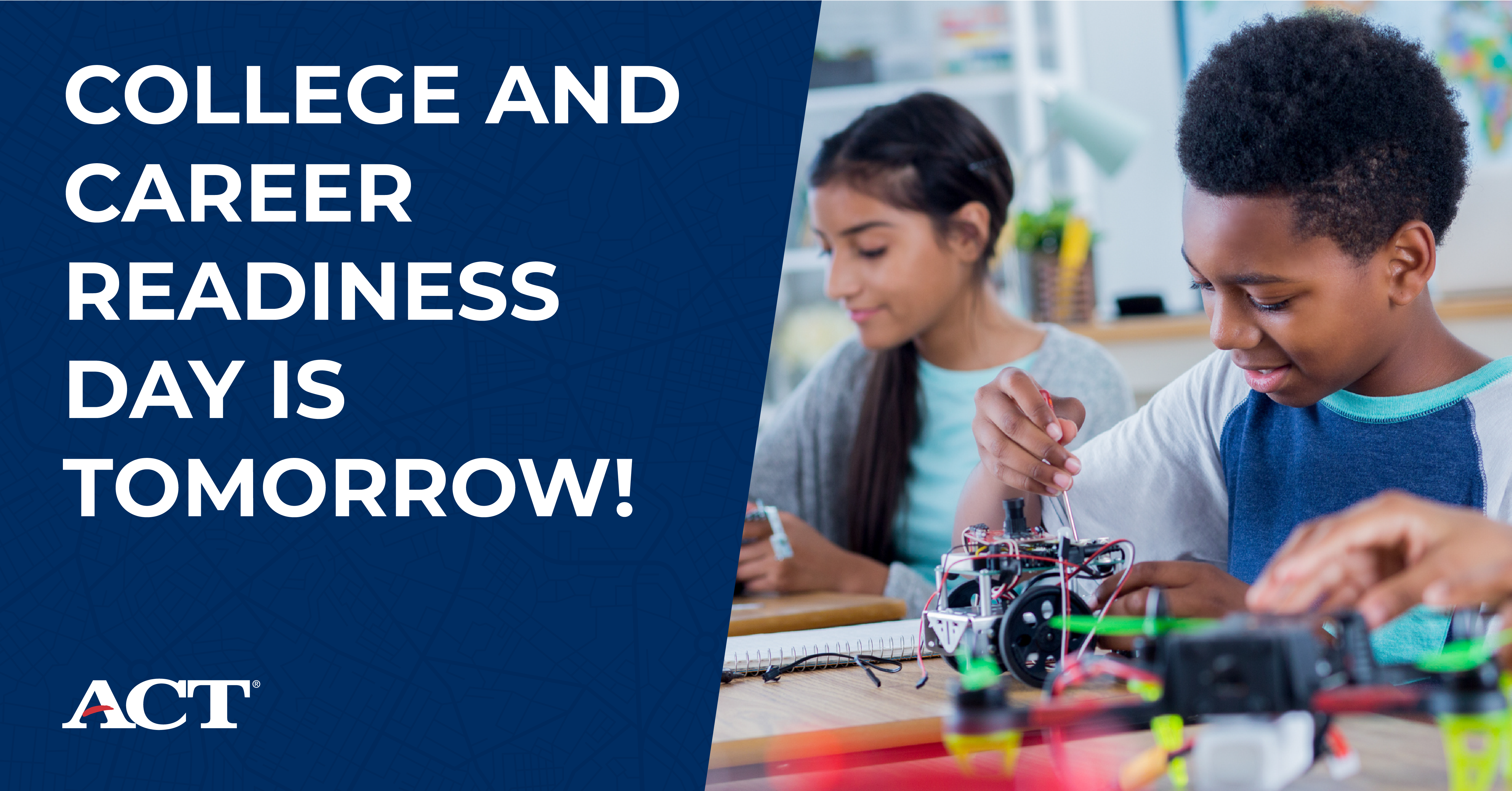